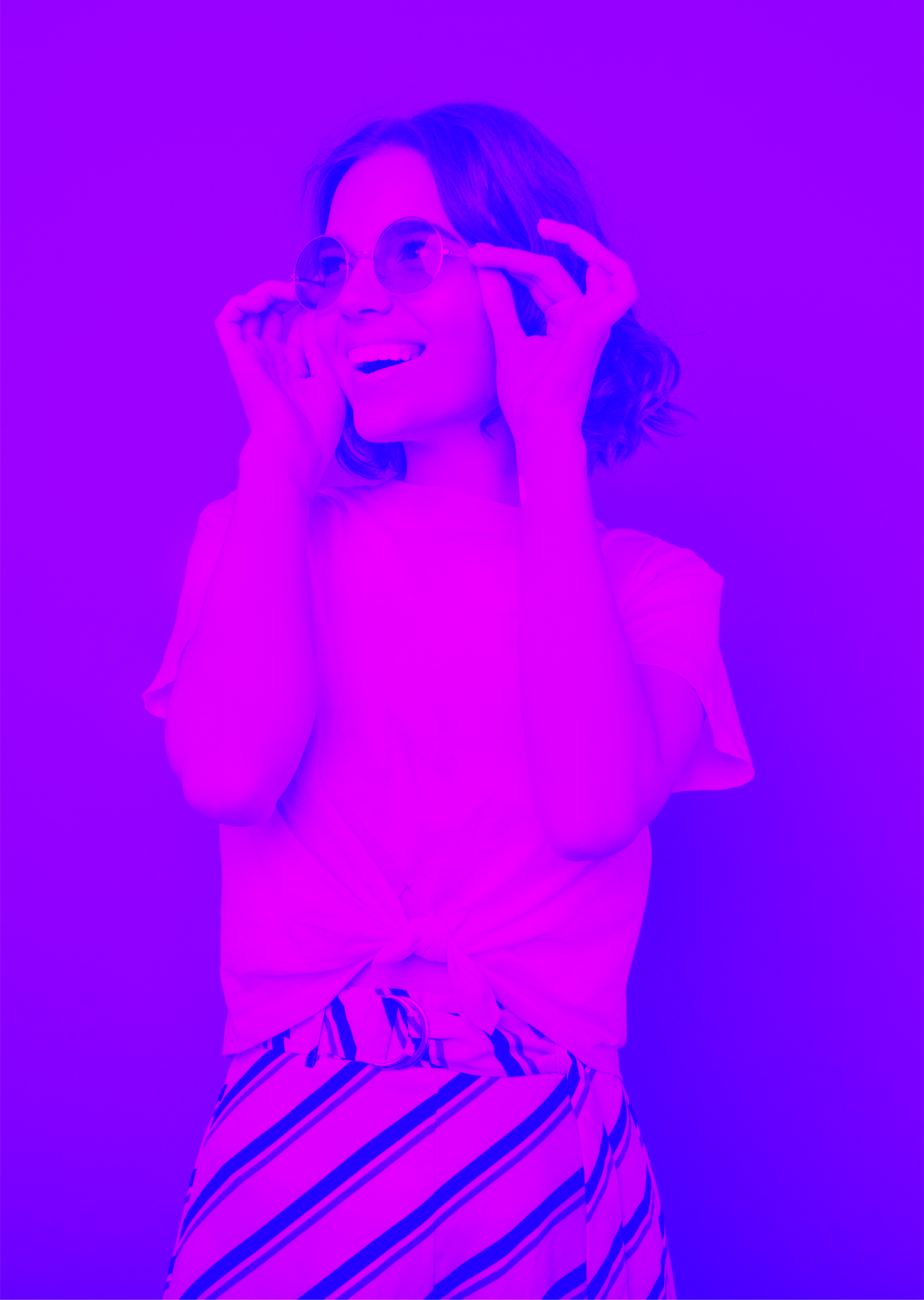 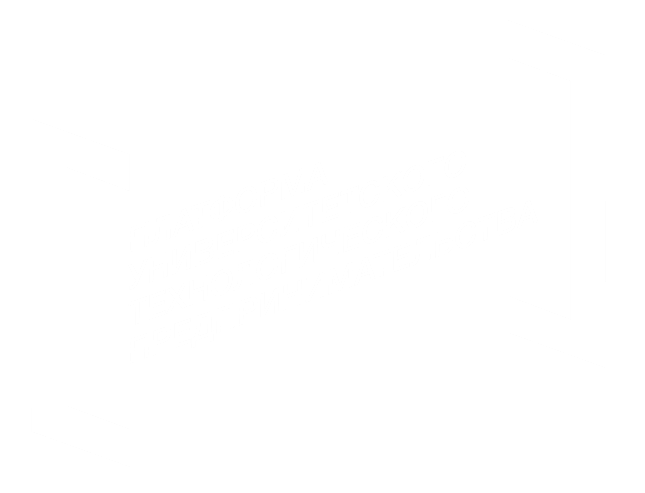 Цифровая лаборатория 38.05.02
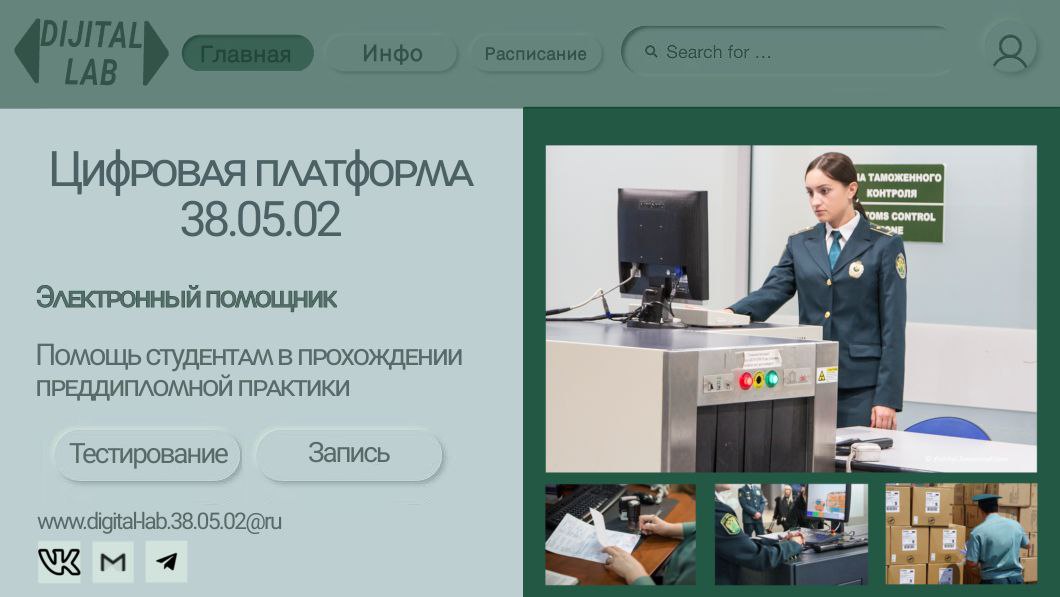 Электронный помощник под рукойСодействие студентам в прохождении преддипломной практики*
*Только для студентов таможенного направления
Проект
2
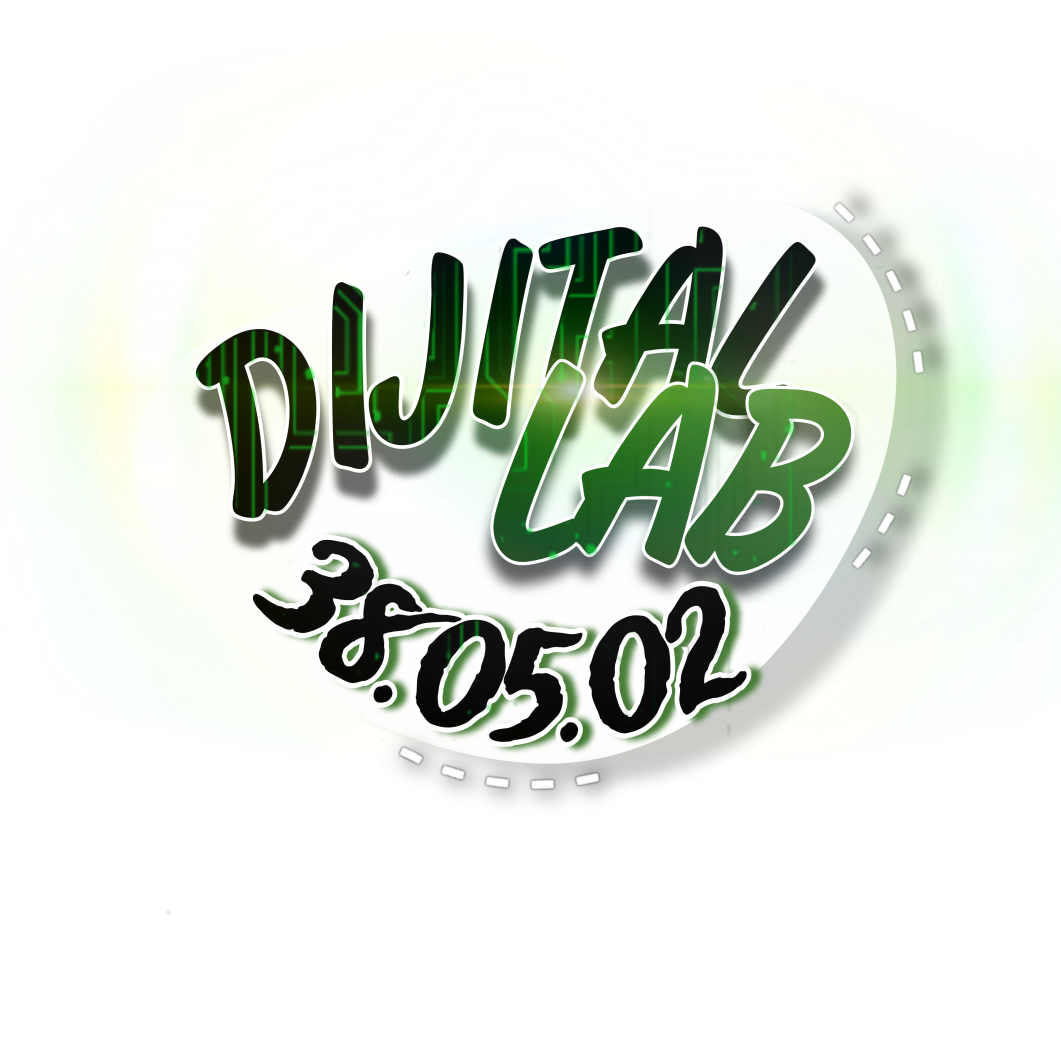 платформа для предоставления преддипломной практики на Псковской таможне для студентов таможенного направления
Электронный помощник, который находится всегда под рукой. Помогает студентам ПсковГУ направления “Таможенное дело”  в прохождении преддипломной практики.
Решает проблему:
Где и как пройти преддипломную практику
Технология решения проблемы
3
Сомнительные моменты
Минусы
Плюсы
Организация сотрудничества с таможенными органами;Быстрое обслуживание;
Удобство и доступность;
Экономия времени;
Безопасность;
Образование и обучение
Ограниченная функциональность
Технические проблемы
Необходимость регистрации
Ограничения монетизации
Зависимость от технологий
Отсутствие финансирования
Узконаправленный проект
Сложность внедрения
Возможность устаревания
Анализ конкурентов
4
Целевая аудитория
ГОСОРГАН
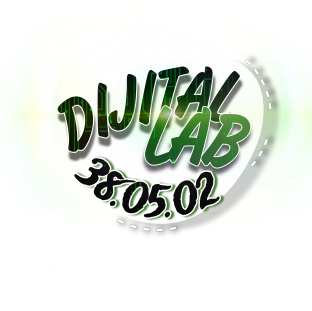 Оценка
B2C
Сотрудничество с ТО
Конкурентные рынки
другие похожие платформы
преподавательский состав (который напрямую узнает информацию о практиках)
6
Стадия проекта
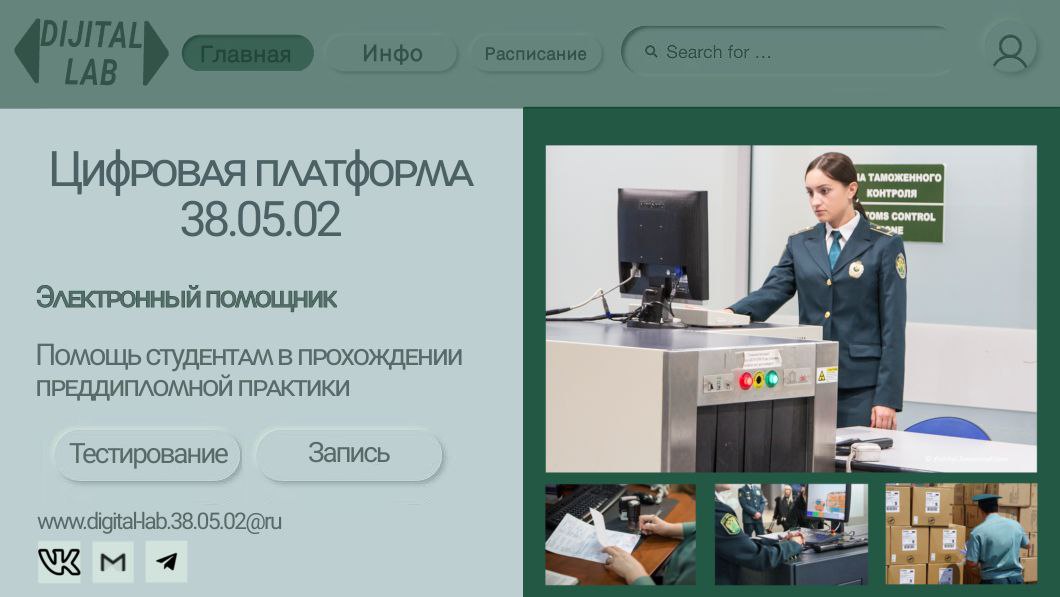 – Формулировка концепции технологии и оценка области применения
TRL 2
Наша команда полностью сформировала концепцию проекта, разработала макет будущей платформы и оценила область его применения посредством опросов
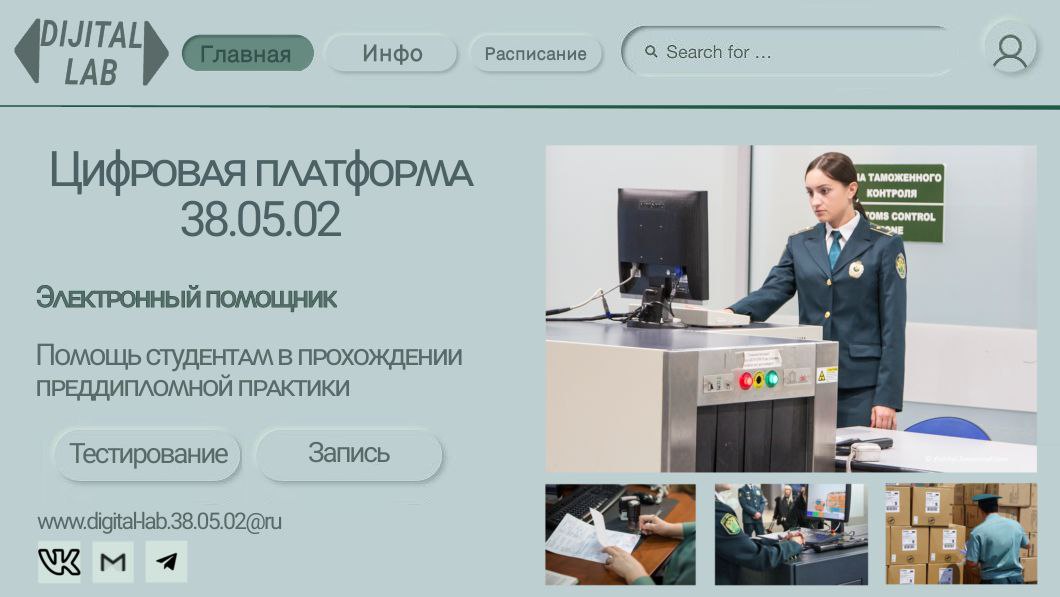 7
Команда проекта
Координатор
Руководитель
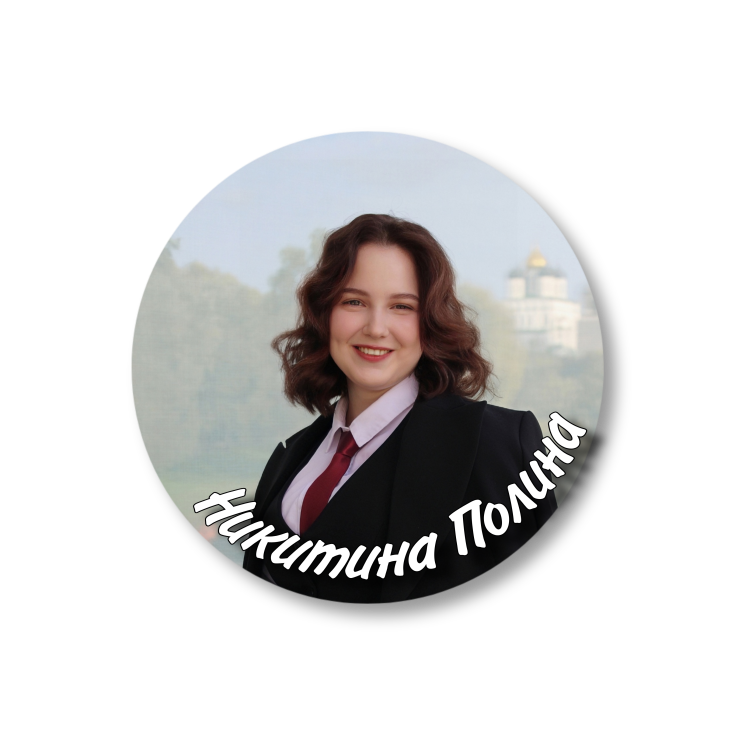 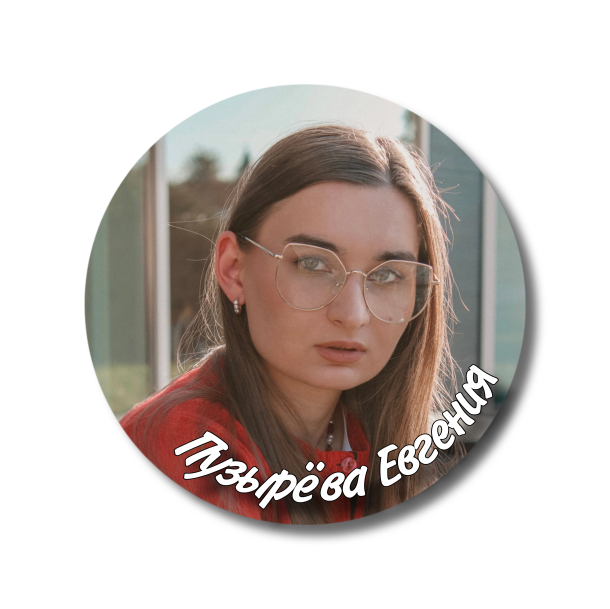 Визуализатор
Информатор
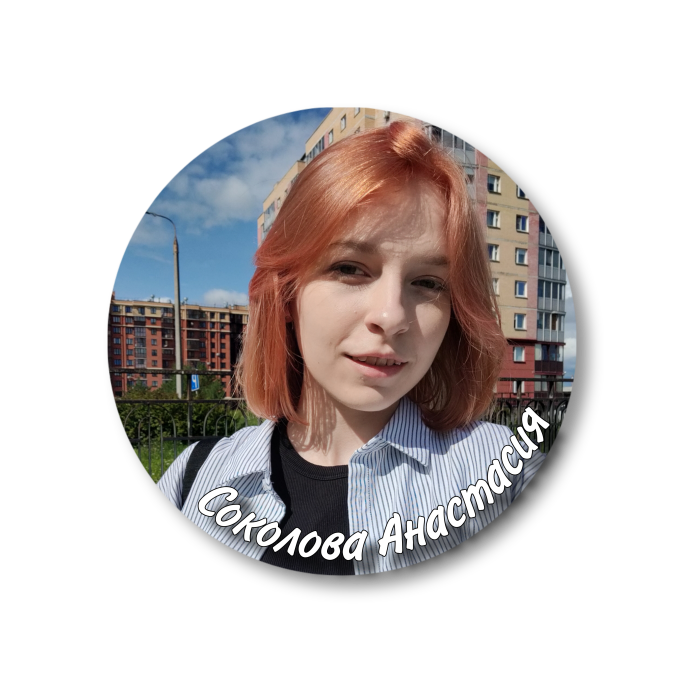 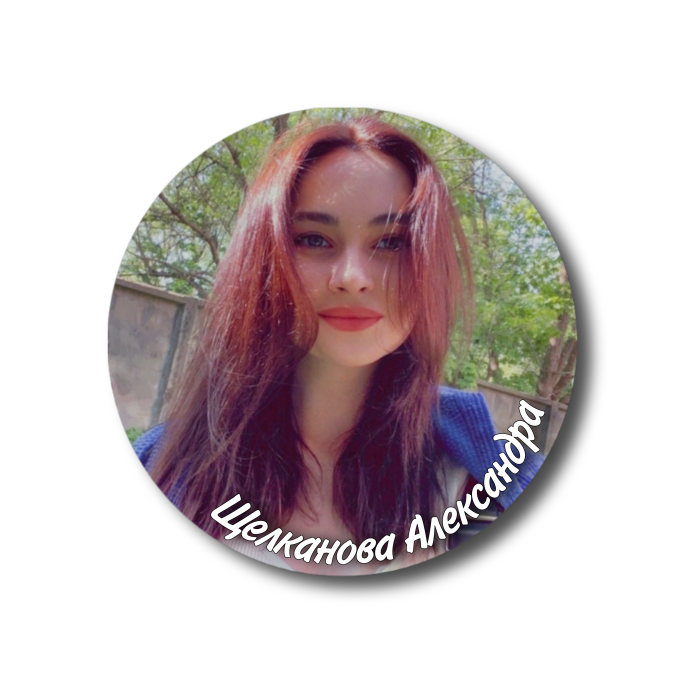 Участие в конференциях; 
3 место в конкурсе соц. проектов от ВУЗа; участник  Всероссийского конкурса “Моя страна - моя Россия”
Участие в конференциях;
3 место в конкурсе соц. проектов от ВУЗа; создание и оформление стенгазет
Ведение пабликов; редактор фотографий; 
3 место в конкурсе соц. проектов от ВУЗа
Участие в конференциях и конкурсах
СПАСИБО!

КОНТАКТЫ
evgenia.puzyryova@yandex.ru
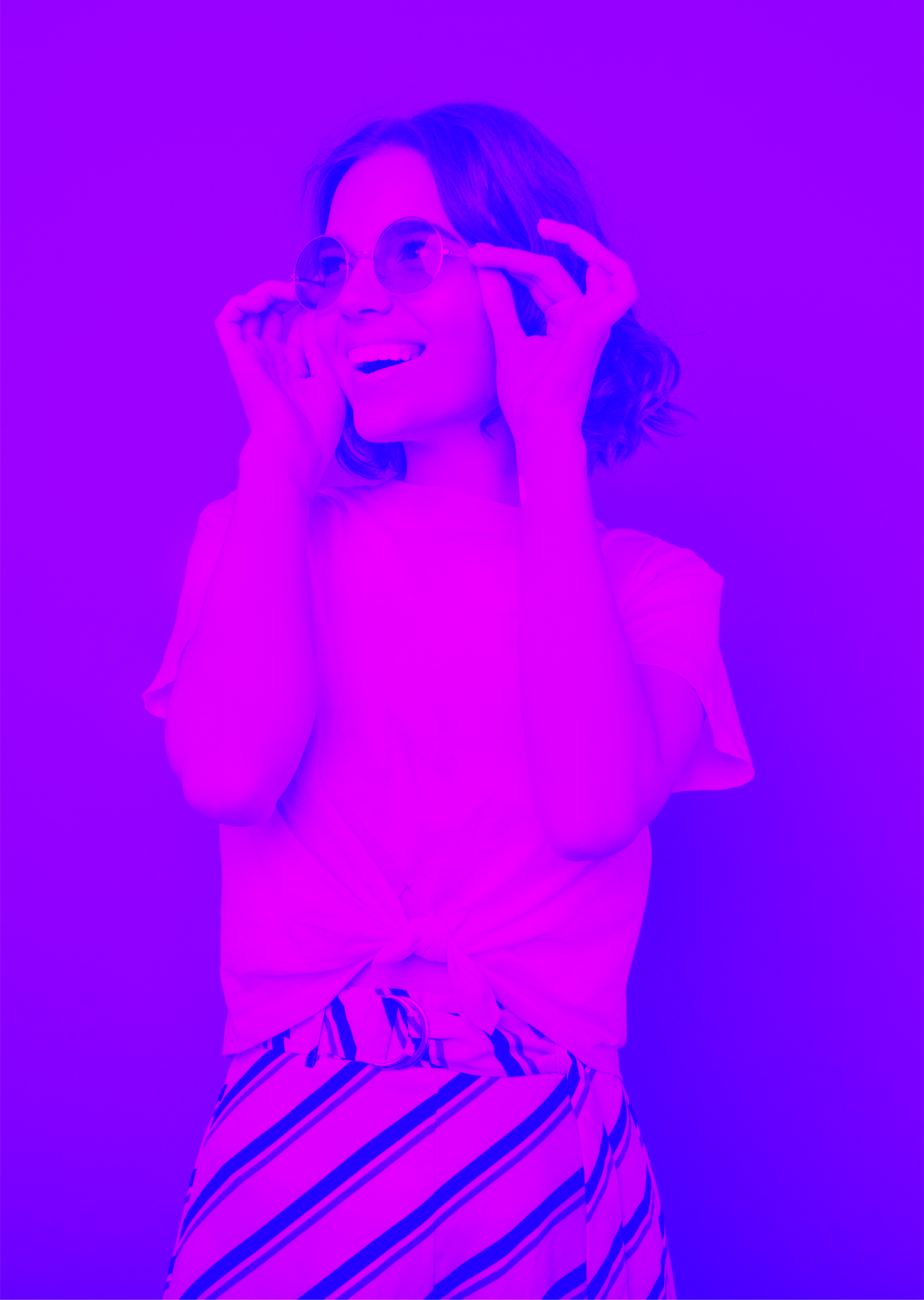 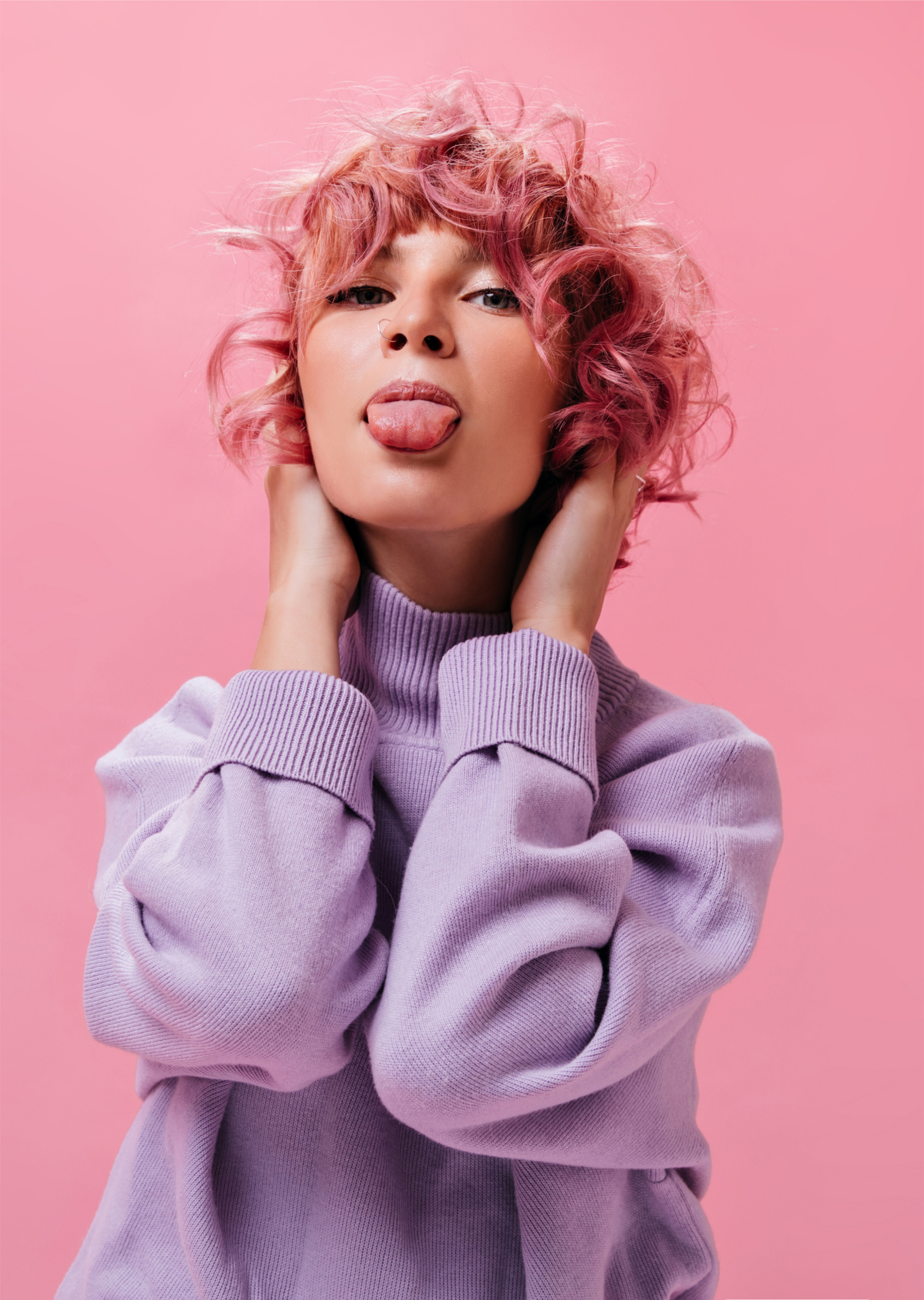